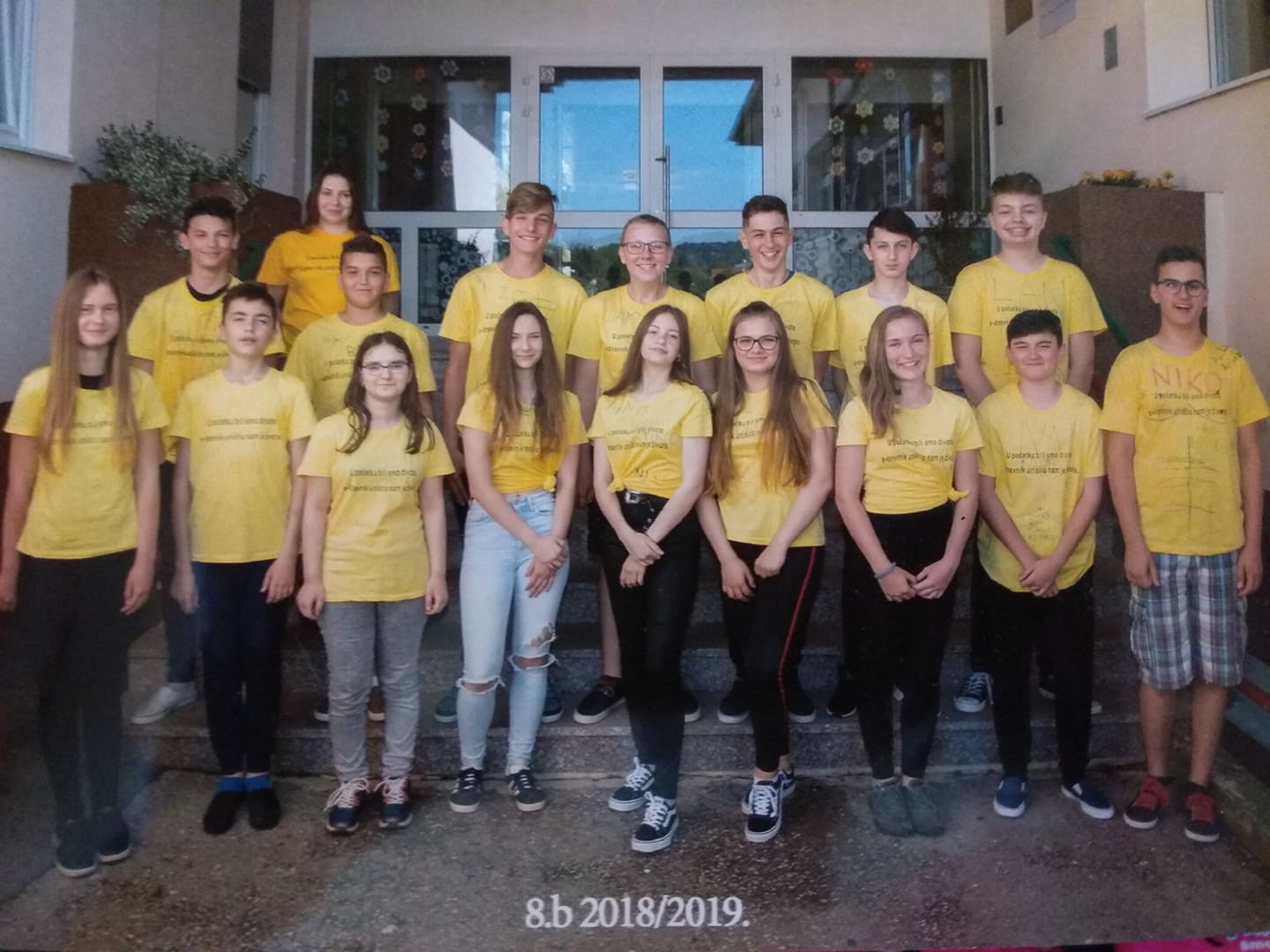 Ova slika bi ih možda mrvicu bolje prikazala? 
No, tko su oni zapravo? 
Hmm...ovo su valja bili prije nego što im je 
e-dnevnik uništio živote? :D
UPOZORENJE!
Sve sličnosti sa stvarnim osobama su itekako moguće! Zapravo, neizbježne...
Tako da, dragi roditelji, da...to su Vaša djeca 
Dragi 8.b..., znam ajme sramote...ali preživjet ćete 
U početku bili su divote 
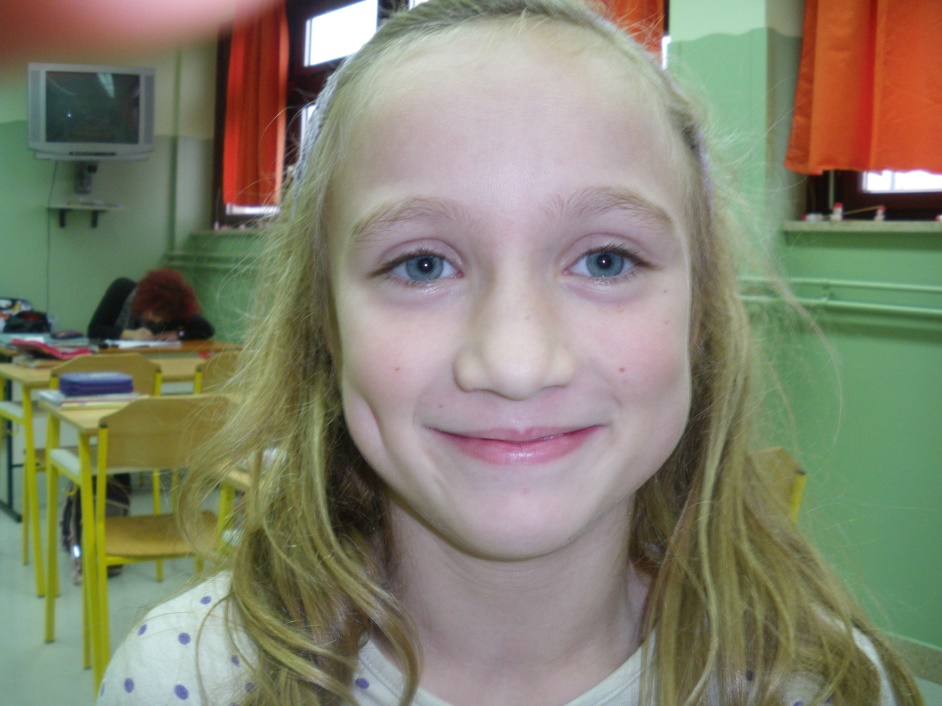 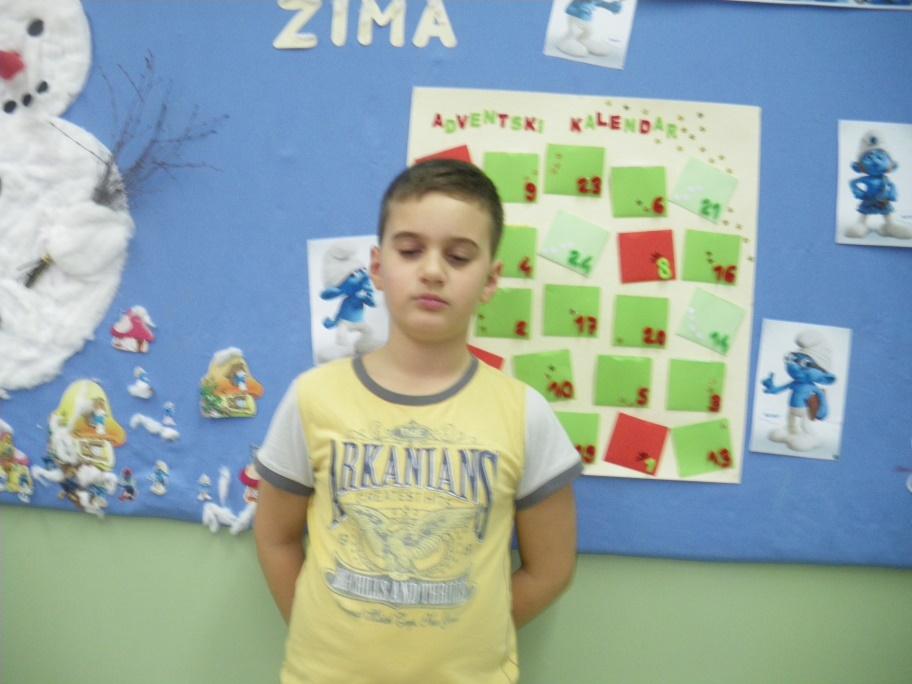 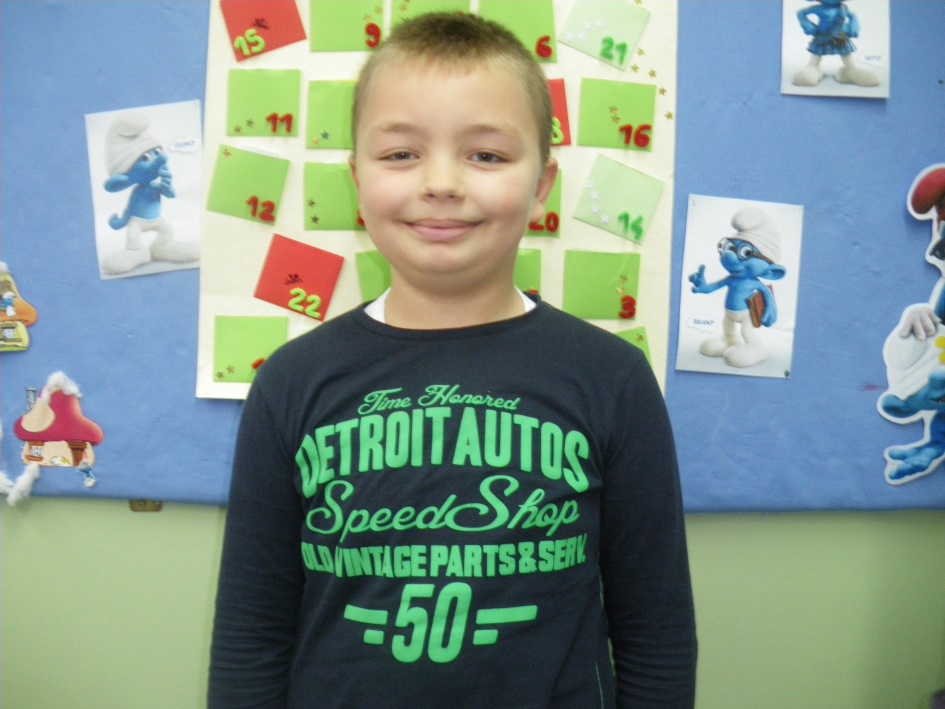 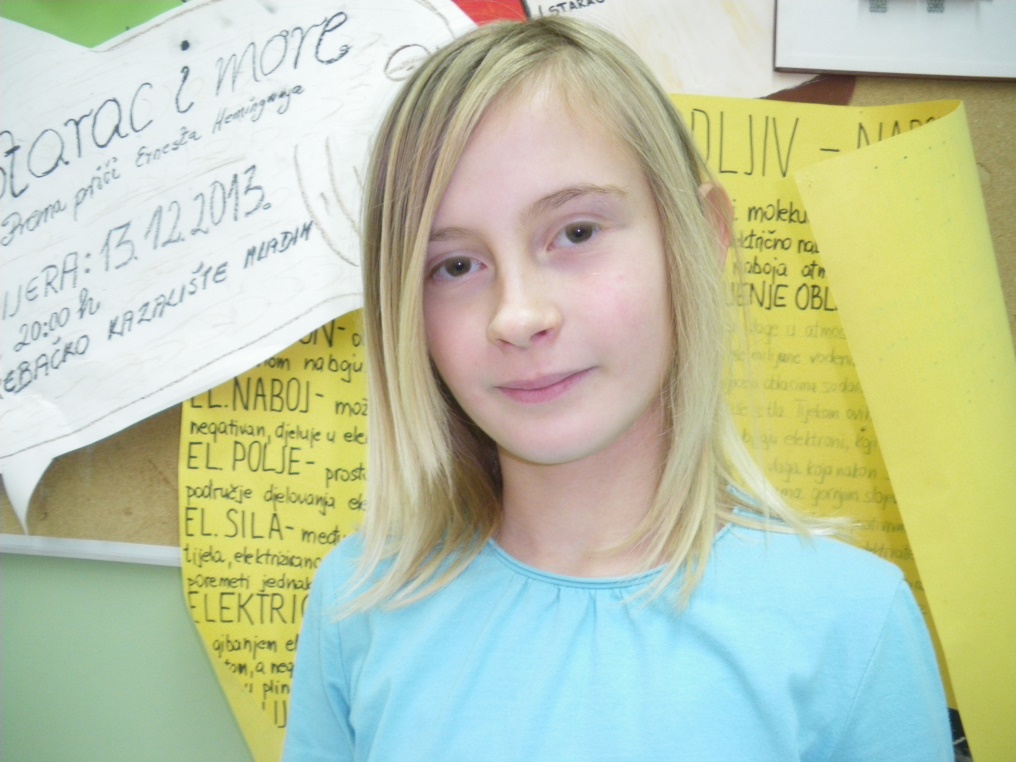 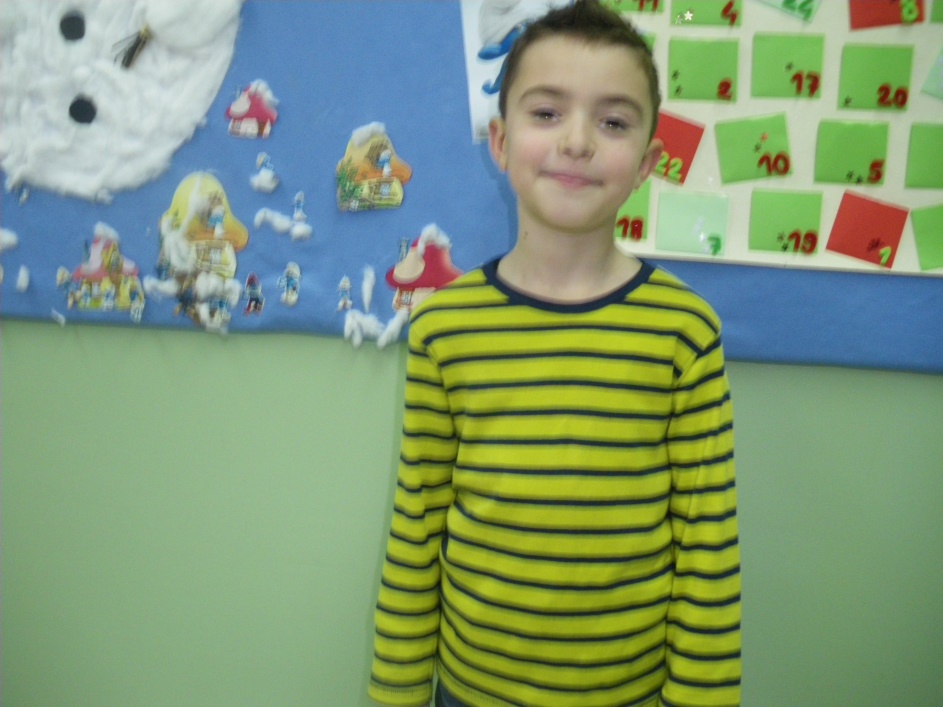 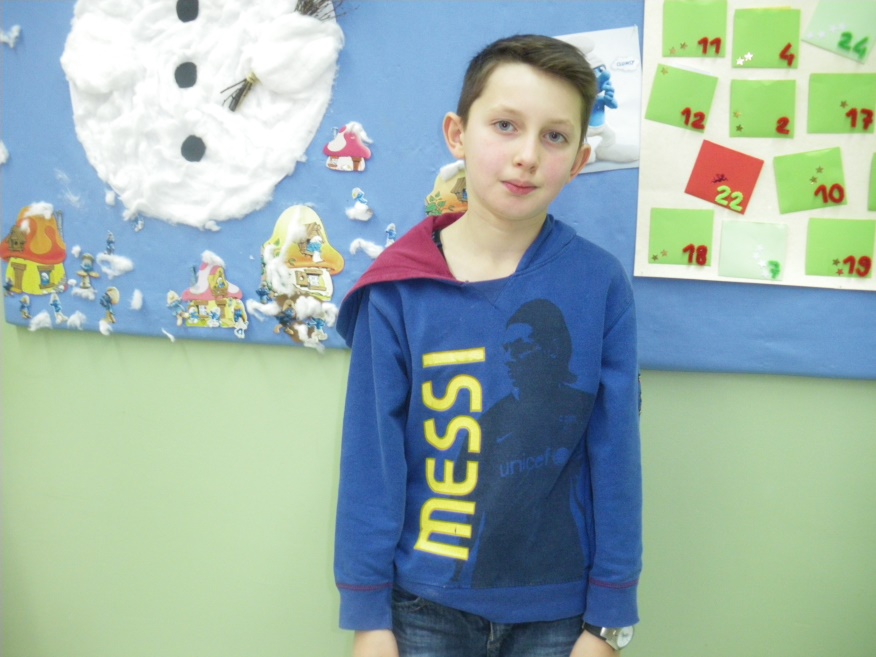 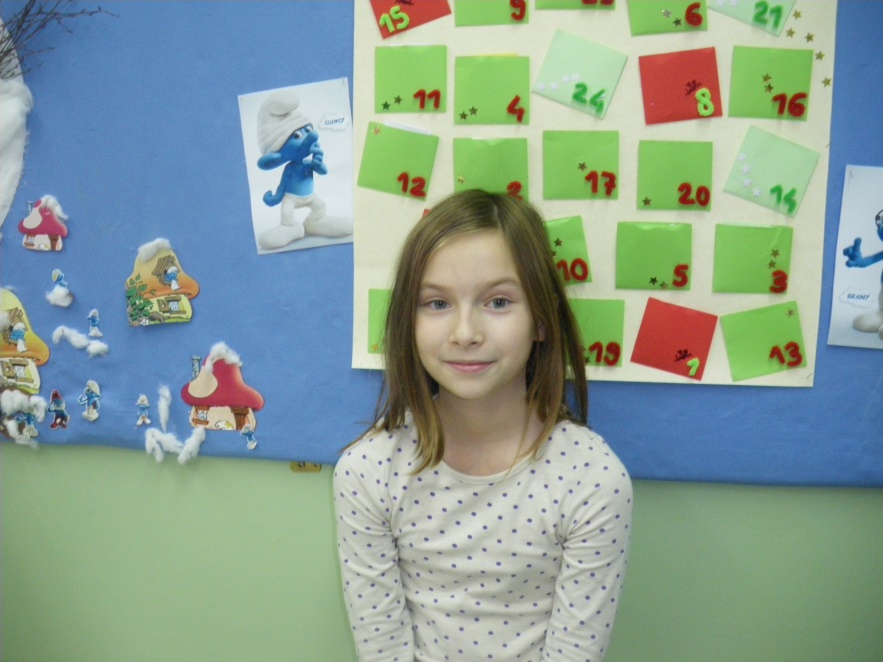 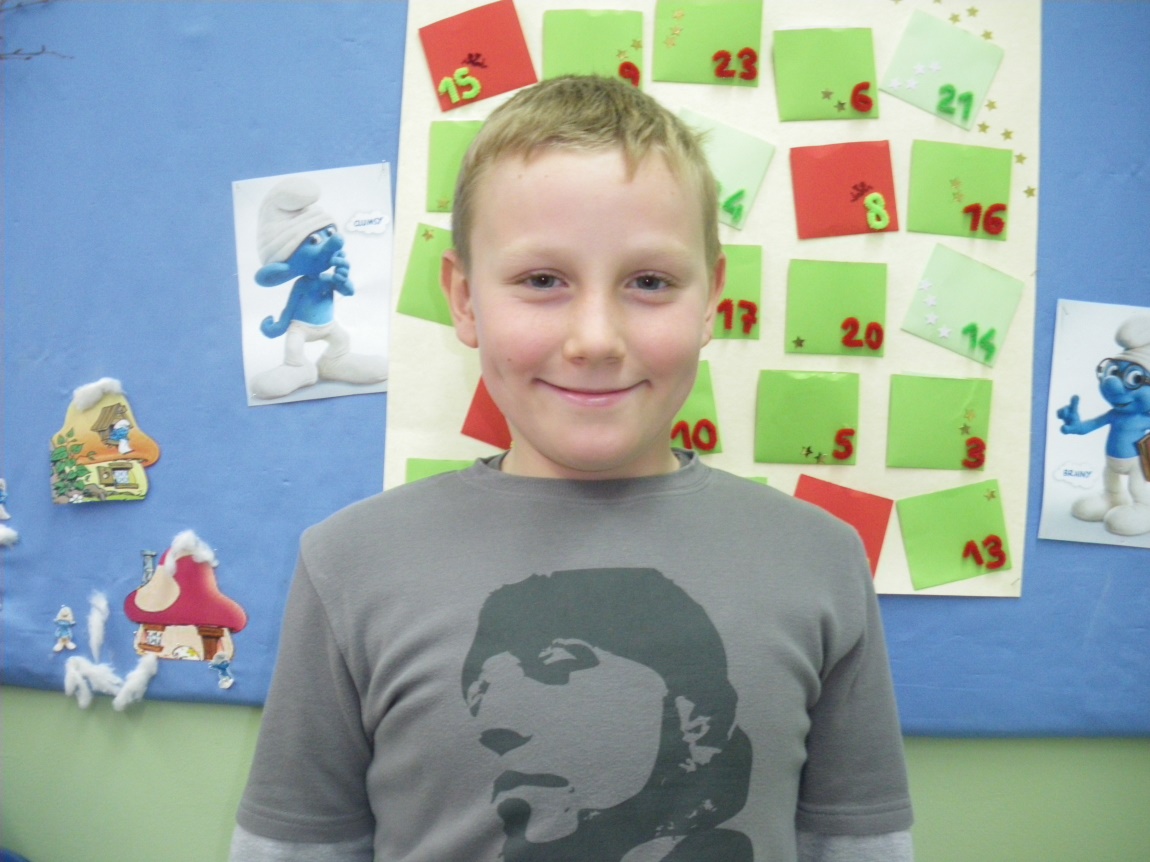 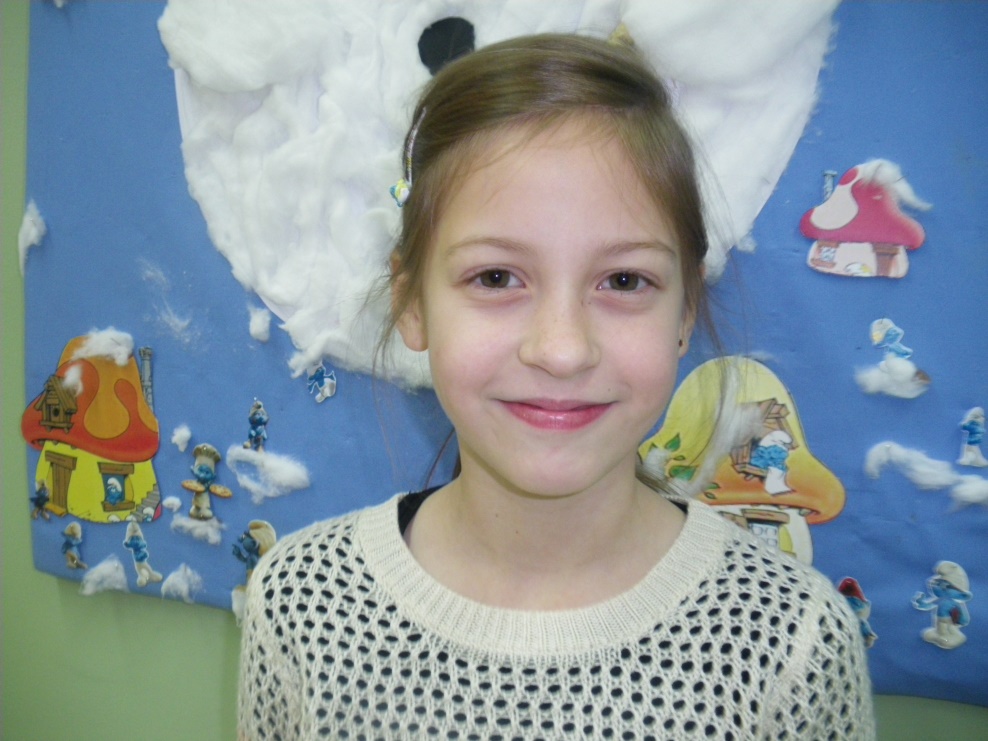 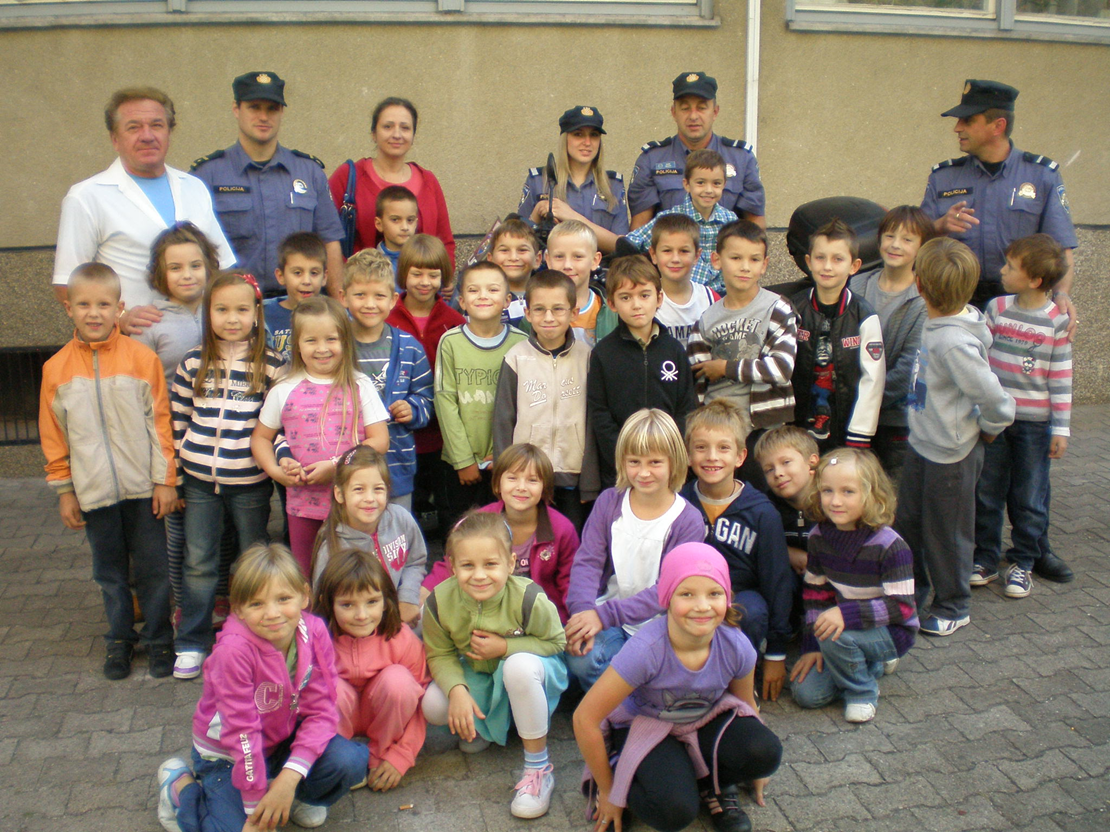 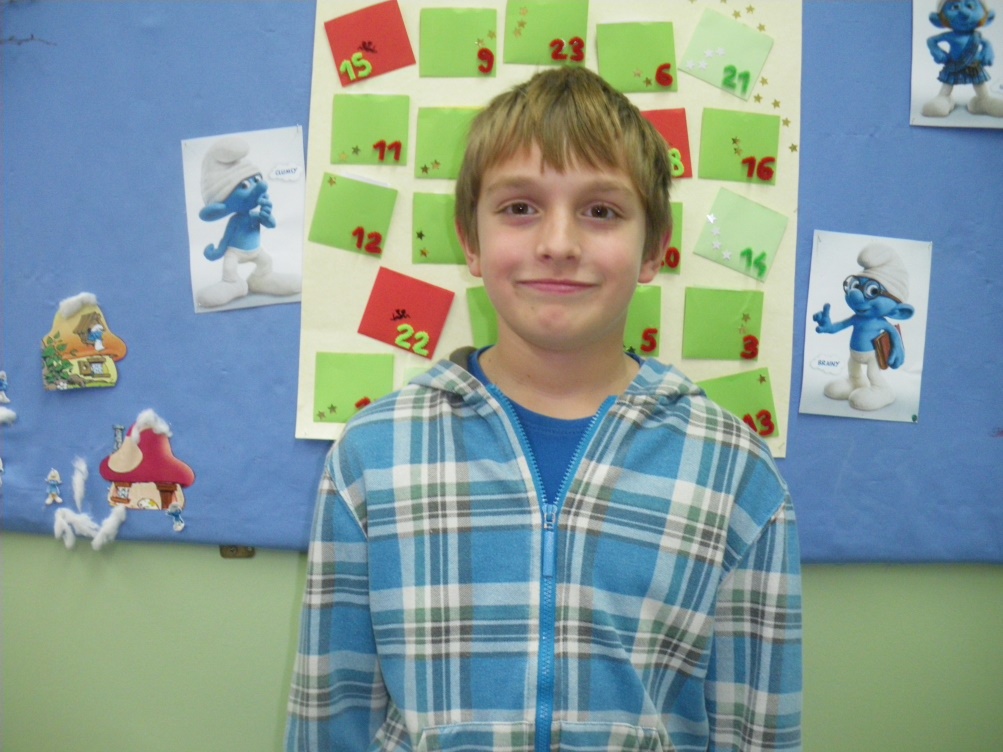 Poželite ih uštipnuti za obraščić, jel da?...ali...
suzdržat ćemo se 
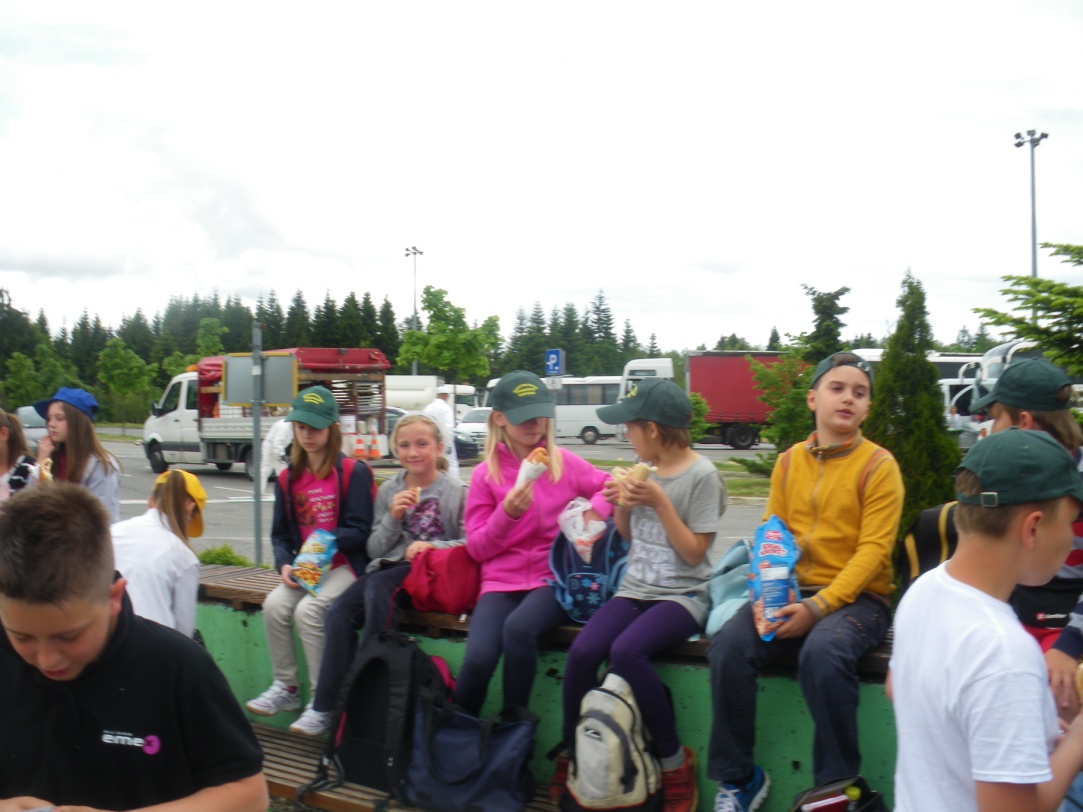 Sa svojim su učiteljicama išli na brojne izlete 
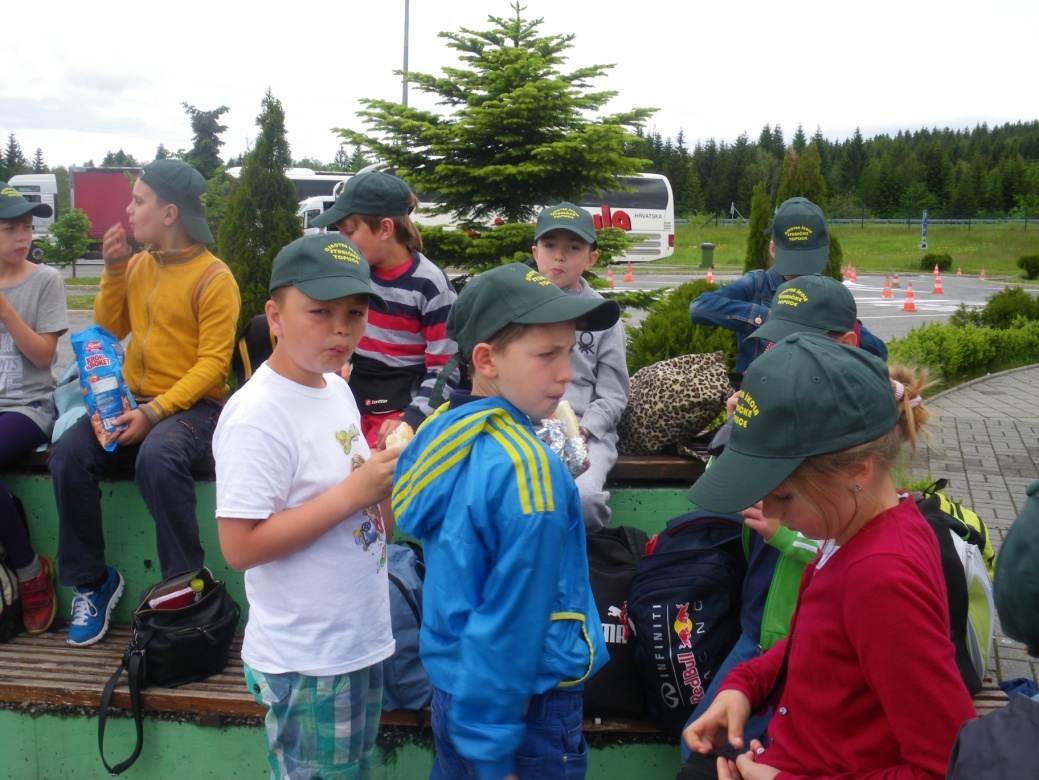 Hvala učiteljici Moniki Barić na fotografijama i prezentaciji 
Vidjeli puno zanimljivih stvari...
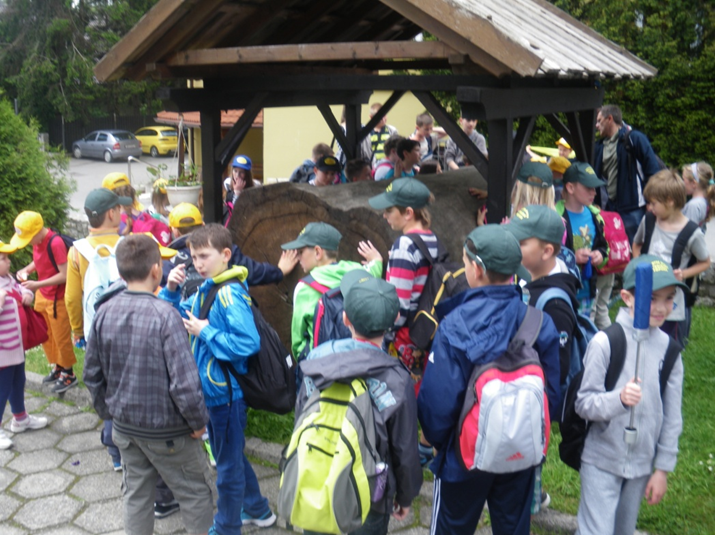 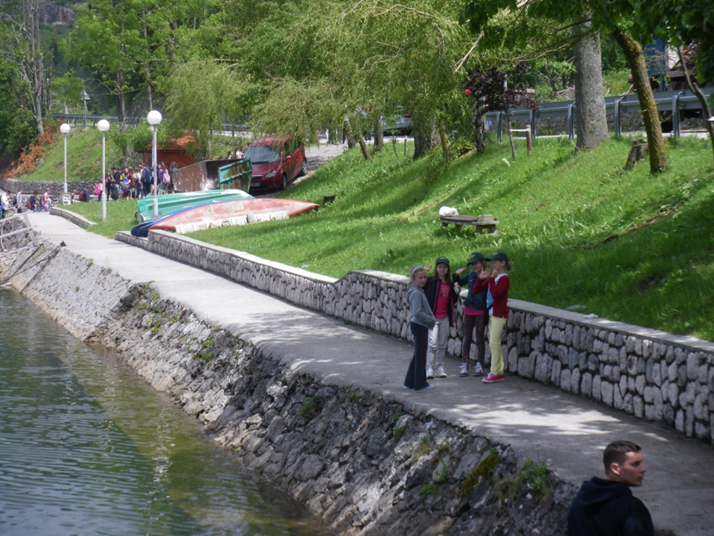 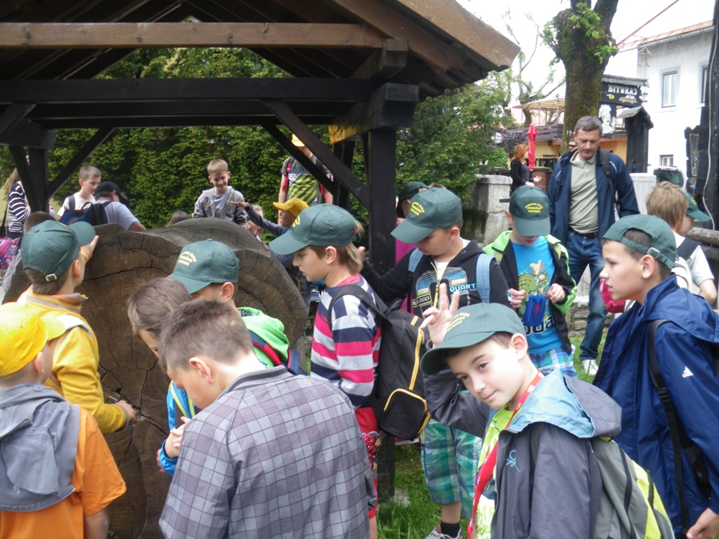 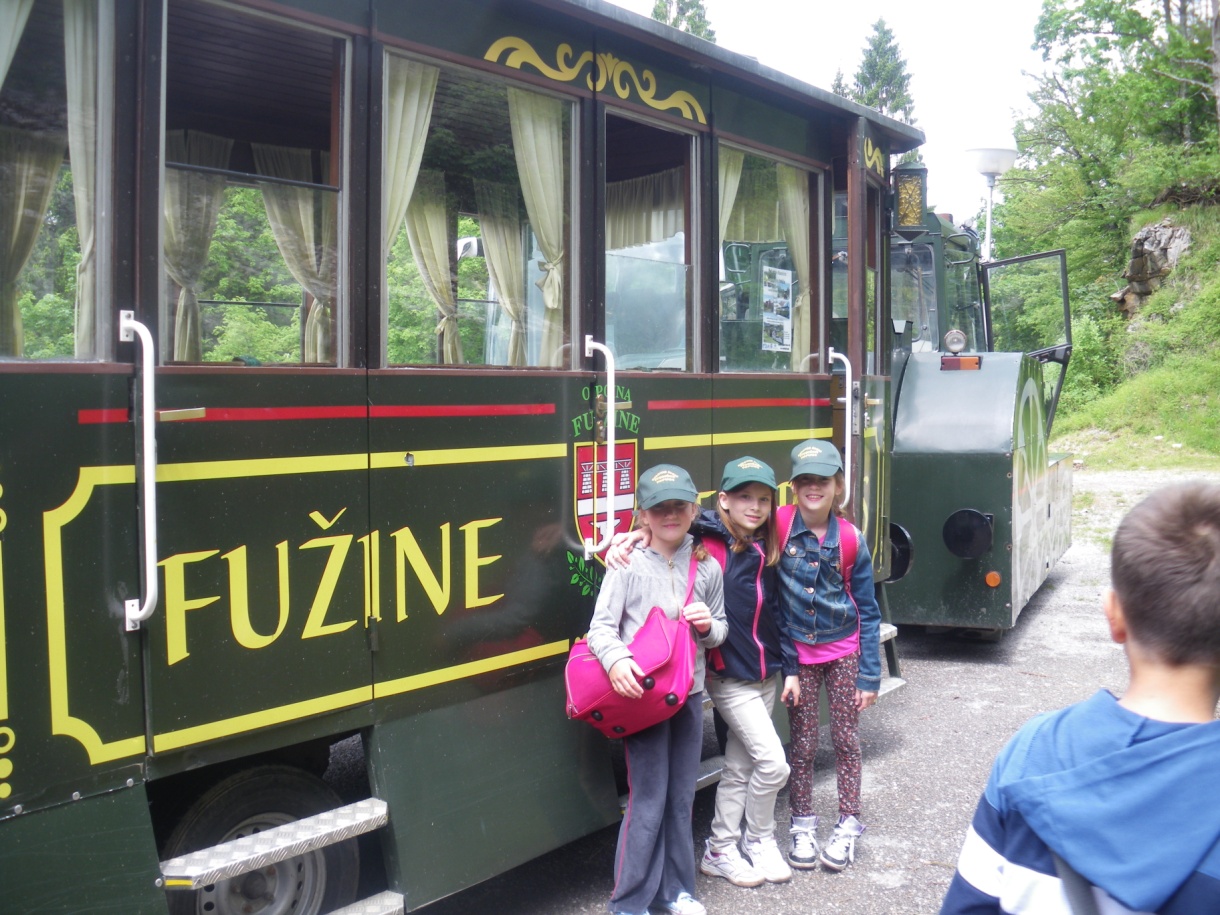